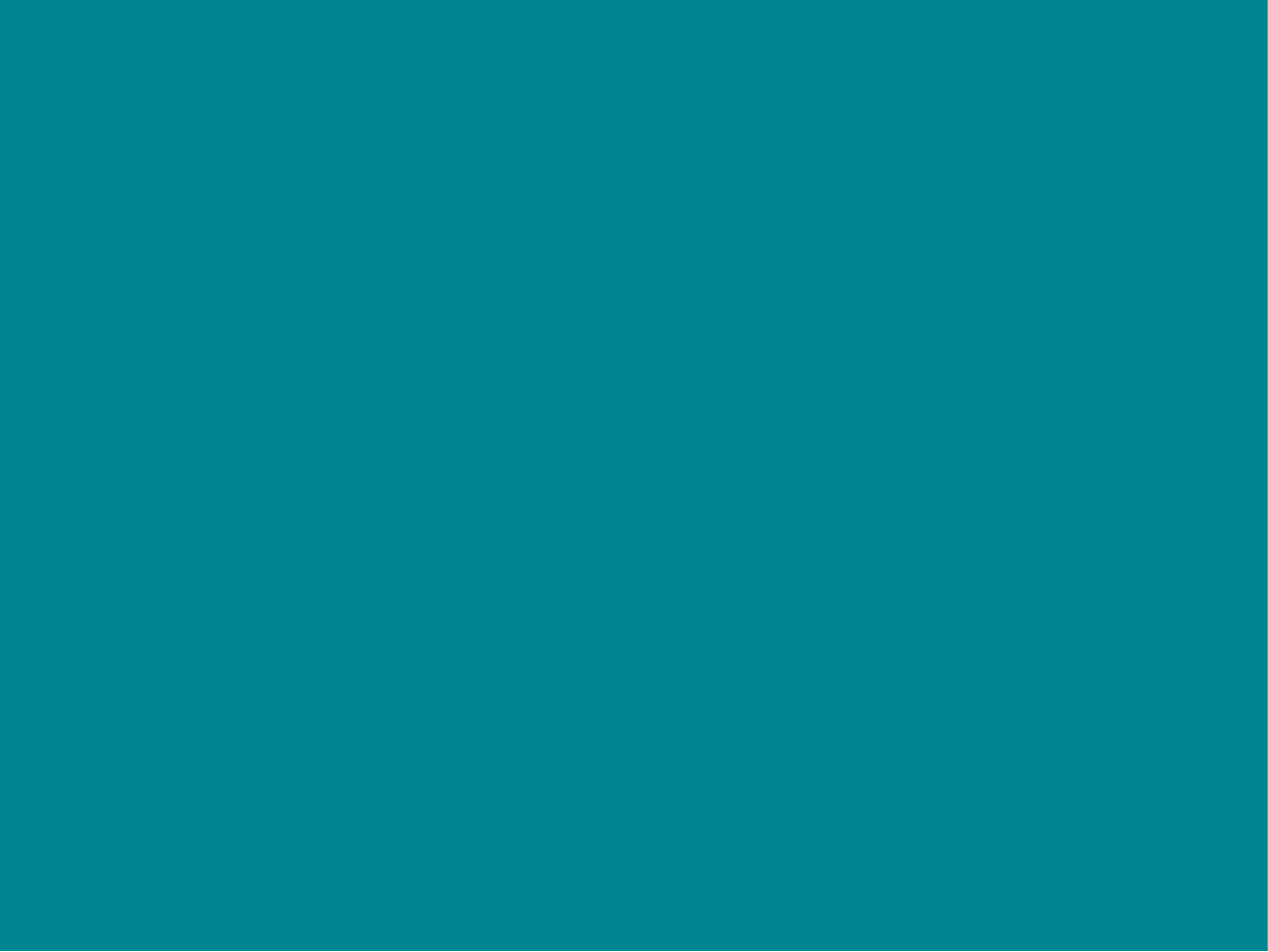 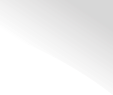 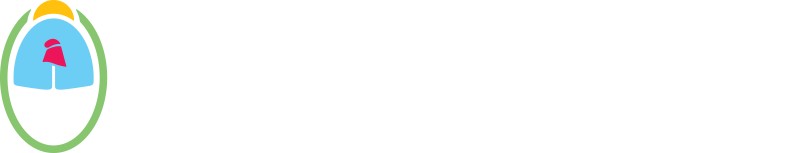 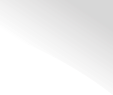 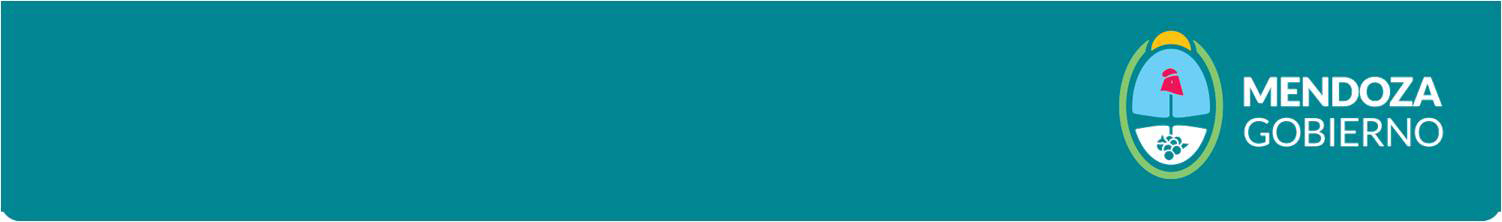 Subsecretaría de Industria y Comercio Ministerio de Economía y Energía
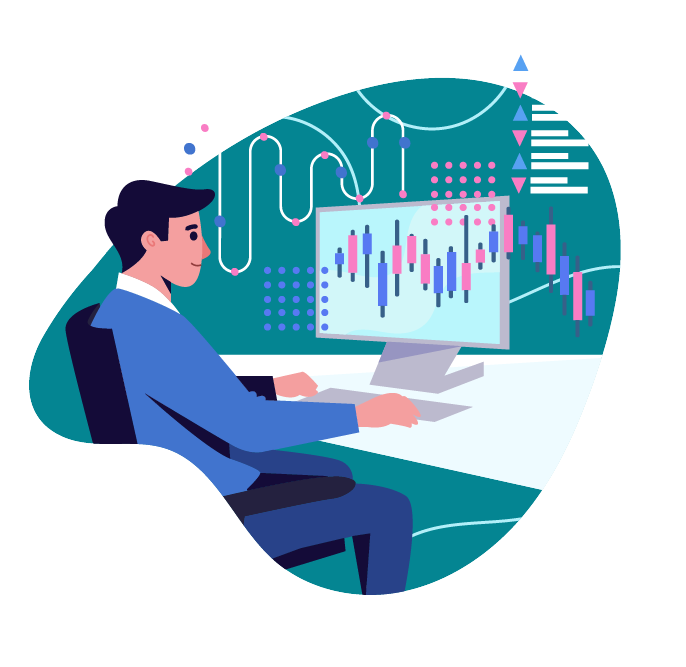 INVESTIGACIÓN DE MERCADO SOBRE
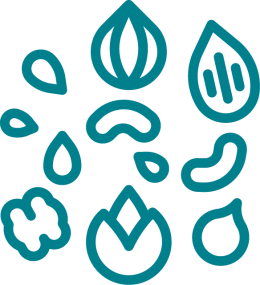 Productos desecados y deshidratados
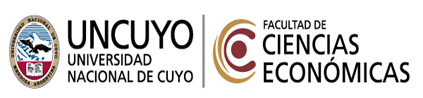 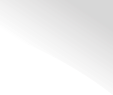 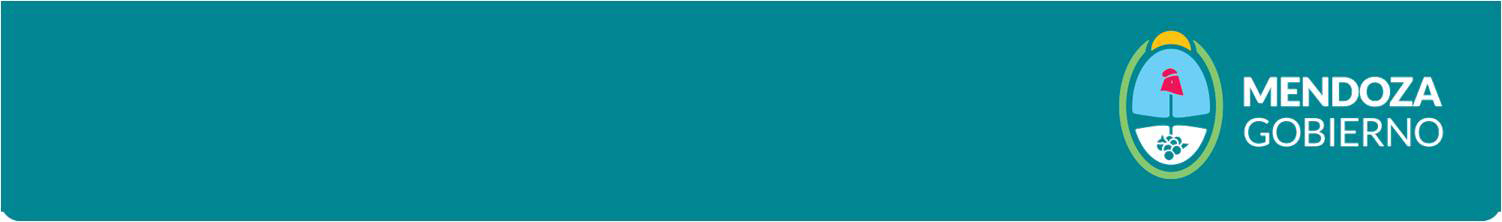 Subsecretaría de Industria y Comercio Ministerio de Economía y Energía
Acuerdo Específico entre la Facultad de Ciencias Económicas de la Universidad Nacional de Cuyo, la Asociación Cooperadora de la Facultad de Ciencias Económicas de la Universidad Nacional de Cuyo y el Gobierno de la provincia de Mendoza”, aprobado a través del Decreto 1485/20 del Poder Ejecutivo de la provincia de Mendoza
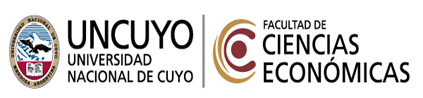 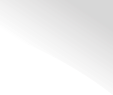 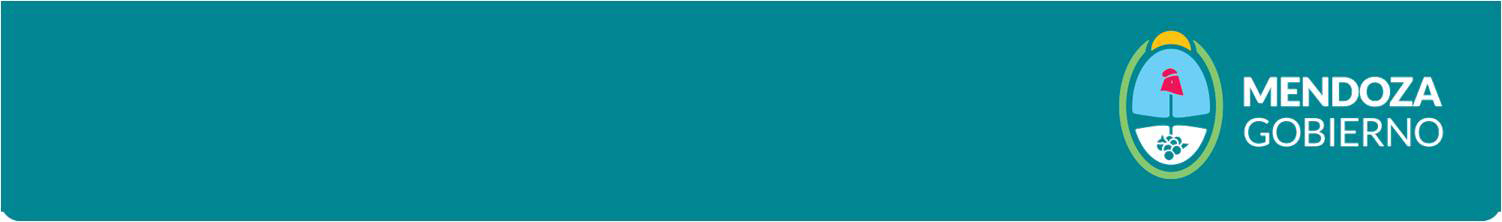 Subsecretaría de Industria y Comercio Ministerio de Economía y Energía
Informes de la investigación de mercado
Informe de evaluación de las variables del macro y microentorno que influyen en el mercado de los productos desecados y deshidratados de la provincia de Mendoza

Informe de análisis de las diversas estrategias a implementar para potenciar el mercado de los productos desecados y deshidratados de la provincia de Mendoza
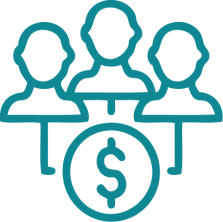 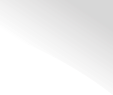 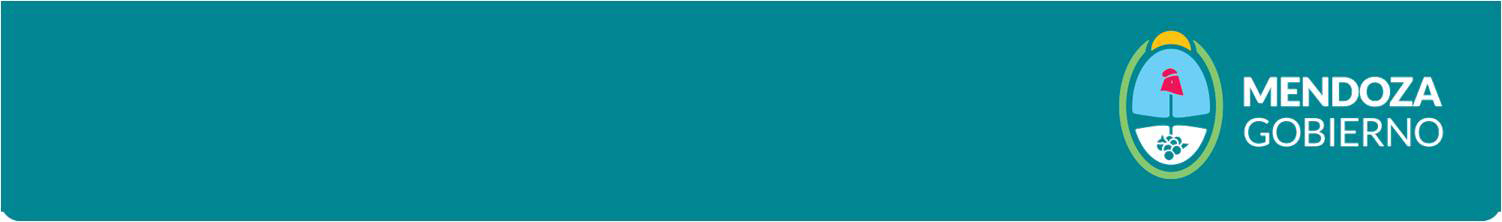 Subsecretaría de Industria y Comercio Ministerio de Economía y Energía
Fuentes primarias de datos utilizadas para la investigación de mercado
Muestreo representativo efectuado a través de un relevamiento denominado “Encuesta sobre el comportamiento de los consumidores residentes en la provincia de Mendoza de productos desecados y deshidratados de diciembre de 2020” con la finalidad de conocer el comportamiento de consumo de los residentes de la provincia de Mendoza (mayores de 14 años) en relación al mencionado mercado.  
Big Data para el estudio de tendencias de búsqueda, audiencias y minería de texto en los principales buscadores y redes sociales web. El estudio se dividió en dos partes, una primera con un análisis de mercados a través de tendencias de búsquedas y audiencias web (años 2015 a 2020 inclusive) y una segunda en donde se realizó un análisis de minería de texto sobre los posts y comentarios (8.000 en total) sobre productos desecados y deshidratados publicados en las principales redes sociales utilizadas en la Argentina (año 2020). 
Big data para el relevamiento de las oferta (1.900 en total) publicadas en enero de 2021  de productos desecados y deshidratados en las webs de venta online.
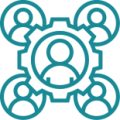 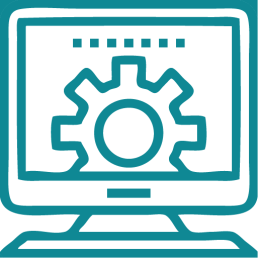 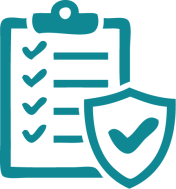 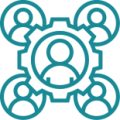 Informe de caracterización y cuantificación de la demanda de productos desecados y deshidratados
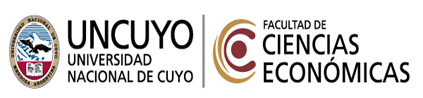 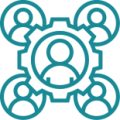 Informe de caracterización y cuantificación de la demanda de productos desecados y deshidratados
El 87% de los residentes de la provincia de Mendoza, mayores de 14 años de edad, 1.243.271 personas, son consumidores habituales (mínimo 1 vez al mes) de productos desecados y deshidratados.
Hay mayor participación de la población en el consumo en las zonas Sur, Valle de Uco y Este que en el Gran Mendoza (82%)
El comportamiento por segmento generacional y por sexo no muestra grandes diferencias en relación a la habitualidad o no en el consumo.
Principales causales por las que elige consumir habitualmente los productos desecados y deshidratados: natural, saludable, gourmet, sabor, vegetariano, brinda energía
Los consumidores habituales de productos desecados y deshidratados adquieren en promedio alrededor de 3,7 tipos de bienes.
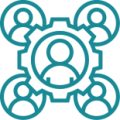 Informe de caracterización y cuantificación de la demanda de productos desecados y deshidratados
Resultados del relevamiento
La relación entre niveles de ingreso personal, máximo nivel educativo alcanzando y el tipo de productos consumidos es errática.
Las personas que consumen habitualmente productos desecados y/o deshidratados desconocen en su gran mayoría (80%) la marca.
Adquieren sus productos generalmente en: supermercados, dietéticas, almacenes y directamente al productor (el orden varía según el tipo de producto). Los eligen por comodidad, calidad, precio, cercanía y confianza.
Los formatos en el que los consumidores habituales de productos desecados y/o deshidratados adquieren los productos: bolsita o suelto (entre ambas más del 80%)
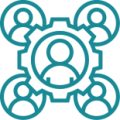 Informe de caracterización y cuantificación de la demanda de productos desecados y deshidratados
Resultados del relevamiento
A los consumidores que conocen la marca de los productos que adquieren, se les consultó si serían fieles a la misma. El 25% respondió que seguiría comprando la misma marca aunque pudiera conseguir un producto similar a menor precio, y el 68% respondió que sería infiel.
El 38% sí pagaría un precio mayor  por  productos desecados  y deshidratados de origen mendocino y el 52% no (el 11% restante lo duda)
Informe de evaluación de las variables del macro y microentorno que influyen en el mercado de los productos desecados y deshidratados
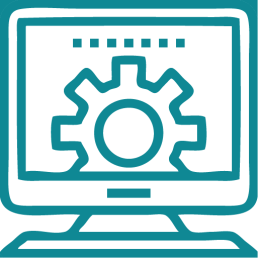 Informe de evaluación de las variables del macro y microentorno que influyen en el mercado de los productos desecados y deshidratados
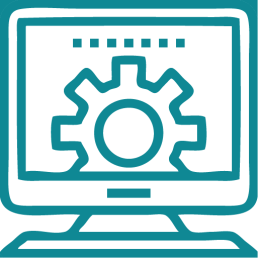 D4-Poca disponibilidad en el canal y precio elevado





O1-Potencialidad de aumento en su consumo en la Argentina
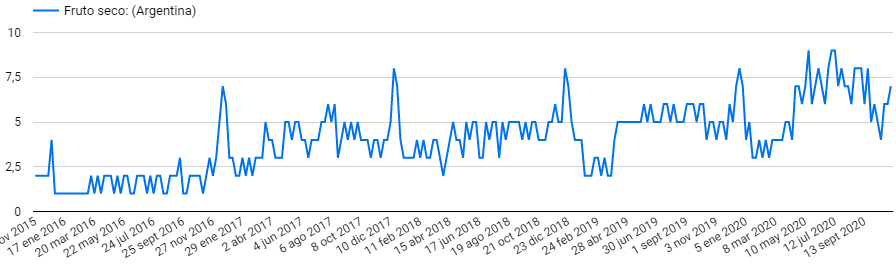 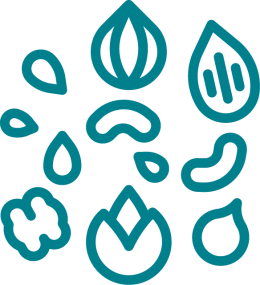 Informe de evaluación de las variables del macro y microentorno que influyen en el mercado de los productos desecados y deshidratados
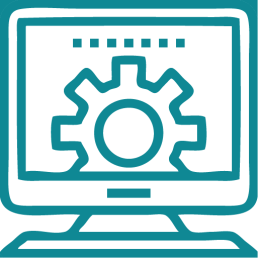 O1-Potencialidad de aumento en su consumo

A5- Consumo estancado por envejecimiento de los consumidores y crecimiento de productos sustitutos
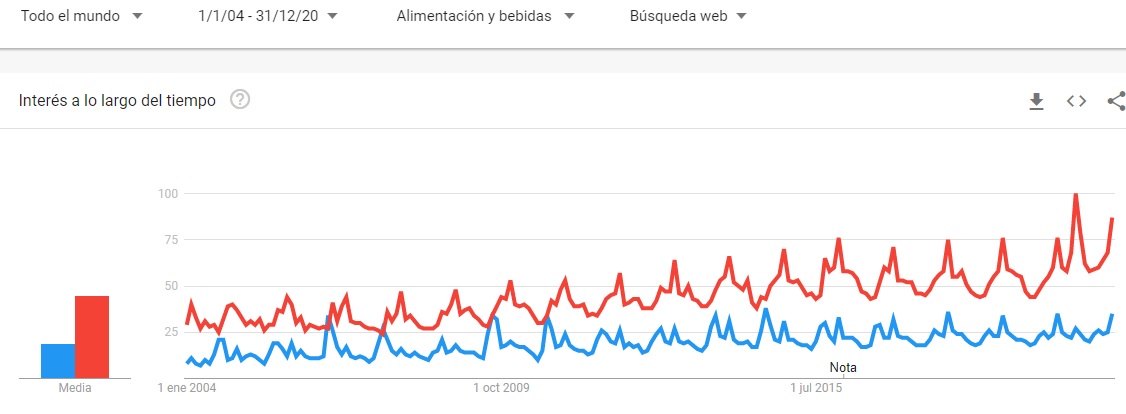 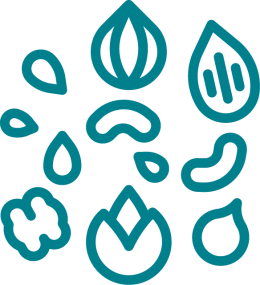 Informe de análisis de las diversas estrategias a implementar para potenciar el mercado de los productos desecados y deshidratados de la provincia de mendoza
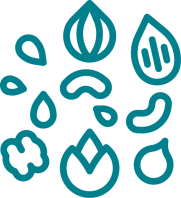 Estrategias para la generación de valor:  
Integración  
Diferenciación  
Posicionamiento  
Distribución  
Innovación
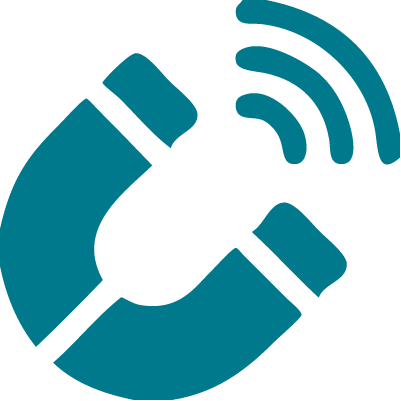 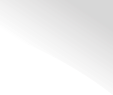 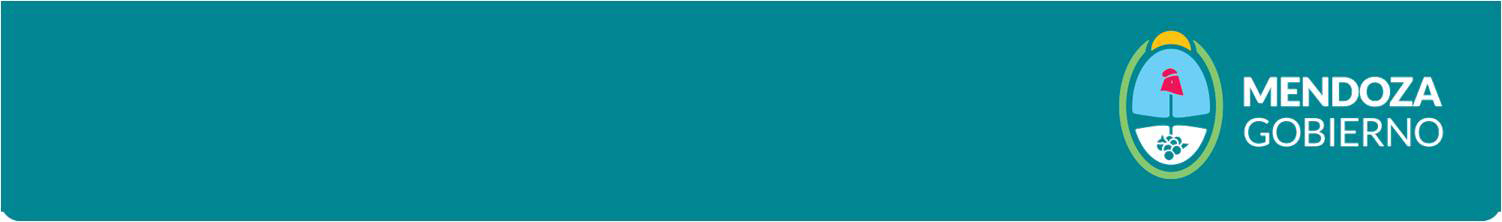 Subsecretaría de Industria y Comercio Ministerio de Economía y Energía
Informe de análisis de las diversas estrategias a implementar para potenciar el mercado de los productos desecados y deshidratados de la provincia de Mendoza
Las estrategias anteriores se pueden resumir en:
Integración de los productores bajo la forma de cooperativas o similares.
Marca que se desarrolle con el paraguas de la Indicación Geográfica Mendoza (IGM).
Políticas de certificación de normas de calidad y trazabilidad.
Campañas publicitarias y promocionales resaltando los atributos de los productos. 
Alcanzar la mayor cantidad de puntos de ventas tanto en los canales físicos como online.
Diversificar las opciones a los que puedan acceder los consumidores tanto en usos como en presentaciones.
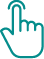 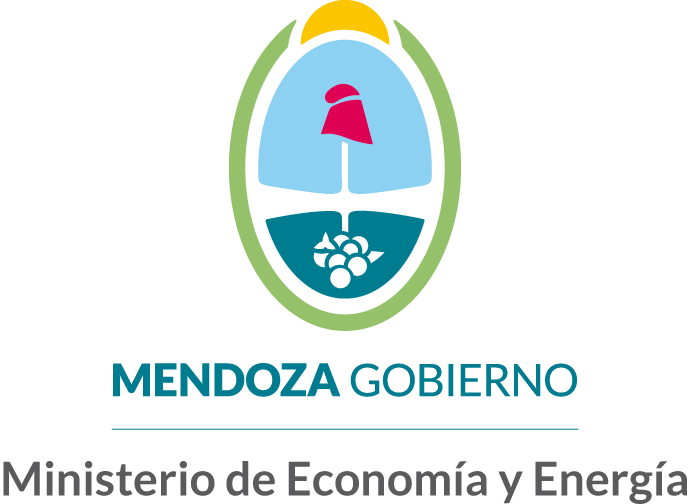 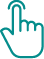 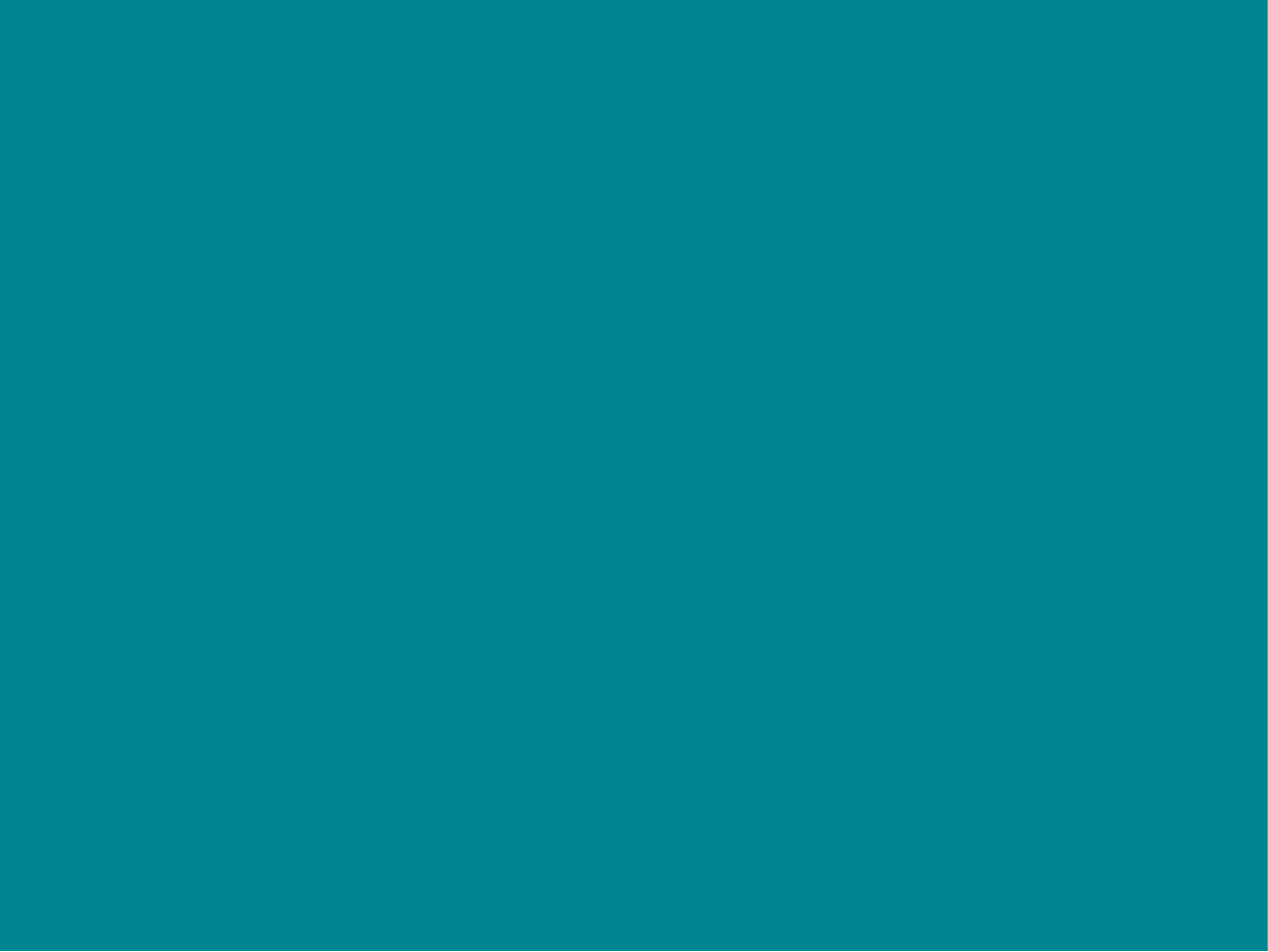 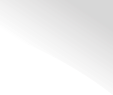 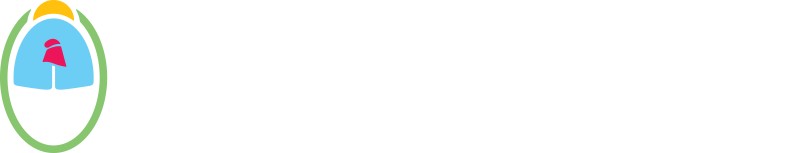